Figure 2. Paired recordings from PV to pyramidal cells demonstrated synaptic deficits in juvenile GAD67 Het mice. (A) ...
Cereb Cortex, Volume 25, Issue 5, May 2015, Pages 1290–1296, https://doi.org/10.1093/cercor/bht322
The content of this slide may be subject to copyright: please see the slide notes for details.
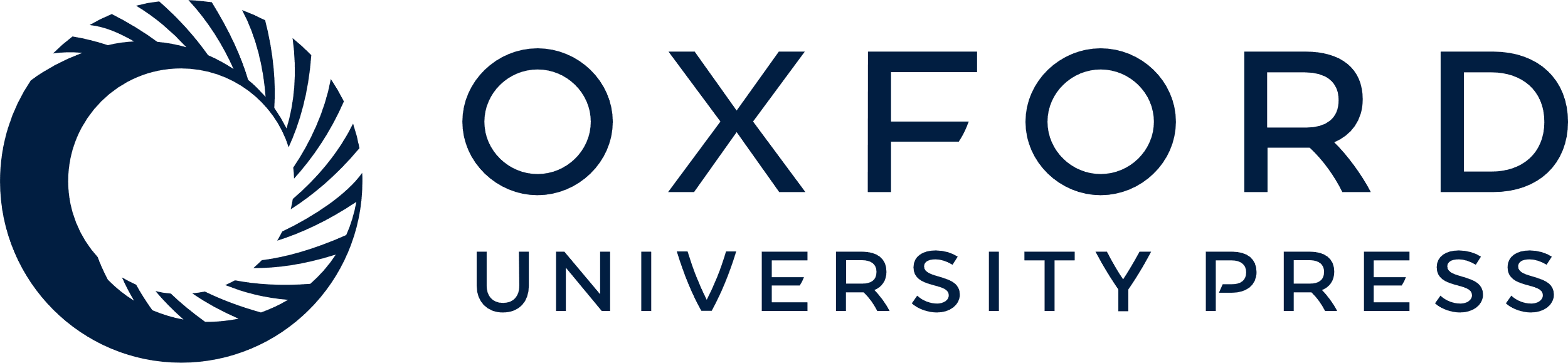 [Speaker Notes: Figure 2. Paired recordings from PV to pyramidal cells demonstrated synaptic deficits in juvenile GAD67 Het mice. (A) Overlaid example traces of IPSC recordings in WT (gray) and Het (black) show reduced amplitude in Het mice (left). Amplitude-scaled overlay of these same responses demonstrates faster decay time in Het mice (right). Quantifications of IPSC amplitude and decay time are shown. (B) Overlaid area-filled tracings of these same responses demonstrate that the combination of reduced amplitude and faster decay-time leads to substantial reduction in IPSC charge transfer. Quantification of IPSC charge transfer is shown. Scale bars in (A) for amplitude trace, 10 pA, 5 ms, for scaled trace, 5 ms; scale bars in (B) 10 pA, 5 ms. *P < 0.05, unpaired Student's t-test.


Unless provided in the caption above, the following copyright applies to the content of this slide: © The Author 2013. Published by Oxford University Press. All rights reserved. For Permissions, please e-mail: journals.permissions@oup.com]